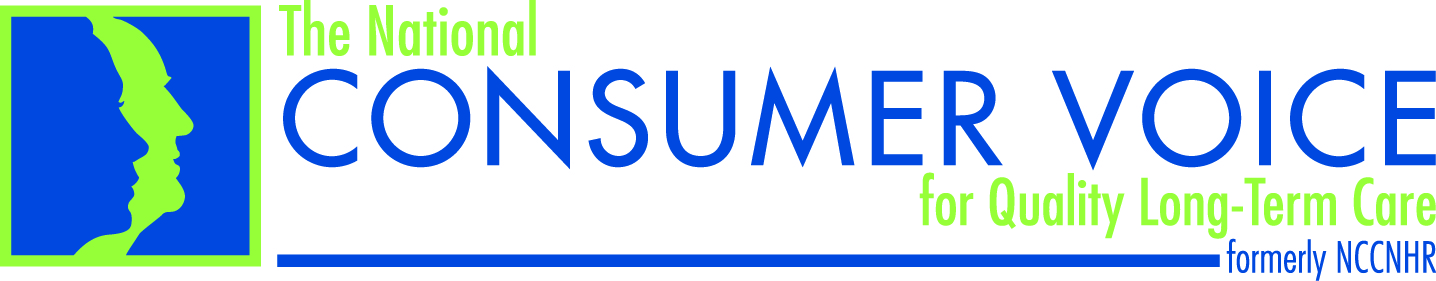 Strategizing and Crafting an Effective Advocacy Message
To Hear Audio
Dial-in number: 800.768.2983
Access Code: 3322275
February 12, 2015
About the Consumer Voice
The National Consumer Voice for Quality Long-Term Care was formed as NCCNHR (National Citizens’ Coalition for Nursing Home Reform) in 1975 because of public concern about substandard care in nursing homes. The Consumer Voice is the outgrowth of work ﬁrst achieved by advocates working for Ralph Nader and later for the National Gray Panthers. Elma Holder, NCCNHR founder, was working with The Long-Term Care Action Project of the Gray Panthers when she organized a group meeting of advocates from across the country to attend a nursing home industry conference in Washington, DC. At that meeting, representatives of 12 citizen action groups spoke collectively to the industry about the need for serious reform in nursing home conditions.
The consumer attendees were inspired to develop a platform of common concerns and motivated to form a new organization to represent the consumer voice at the national level. Most of the original members had witnessed and endured personal experiences with substandard nursing home conditions.
Agenda
Welcome and Introduction 
	Robyn Grant, Director of Public Policy & Advocacy
Overview of the Put a Registered Nurse in the Nursing Home Act
  Cathy Hurwit, Chief of Staff for Congresswoman Jan Schakowsky
Strategy Charts:  What are they? How can they help you in your advocacy?
	Robyn Grant 
Strategy Charts: Consumer Voice Campaign Example
	Marybeth Williams, Public Policy Associate  
How to Craft an Effective Advocacy Message
 	Robyn Grant & Marybeth Williams
Question and Answer 
	Marybeth Williams & Robyn Grant
Wrap Up/Closing Remarks 
	Robyn Grant
Overview of the Put a Registered Nurse in the Nursing Home Act
Cathy Hurwit
Chief of Staff for Congresswoman Jan Schakowsky (IL-9)
Overview of the Put a Registered Nurse in the Nursing Home Act
Originally introduced in the 113th Congress as H.R. 5373 by Congresswoman Jan Schakowsky (IL-9)
Being reintroduced by Congresswoman Schakowsky in the 114th Congress 
Would require all nursing homes receiving Medicare and/or Medicaid funding to have a direct care registered nurse 24 hours a day, 7 days a week
Will be referred to the House Ways and Means and Energy and Commerce Committees
Strategy Charts: An Overview
Robyn Grant 
Director,
Public Policy & Advocacy
Strategy Charts: What are they?
Advocacy Planning Chart
(based upon Midwest Academy Strategy Chart)
Strategy Charts: Consumer Voice Example
Marybeth Williams
Public Policy Associate
Strategy Chart: CV Example
Strategy Chart: CV Example
Strategy Chart: CV Example
Strategy Chart: CV Example
Strategy Chart: CV Example
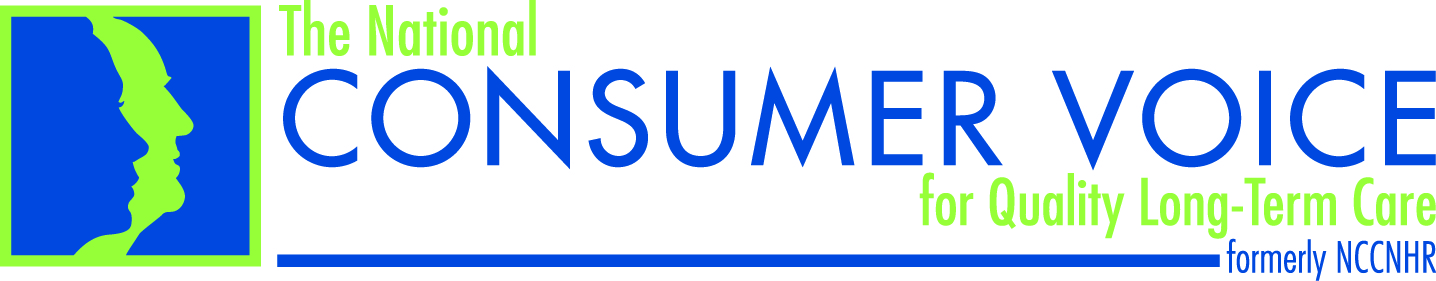 How to craft an effective advocacy message
Robyn Grant & Marybeth Williams
THE BIG SIX
Have an opening statement that includes your ask
Present the problem
Give the facts
Give a personal example or story
Connect to something your audience cares about
Reiterate the “Ask”
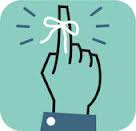 Identify the Receiver
This is the primary/secondary decision maker in your Strategy Chart.
#1. Have an Opening Statement
Grab their attention! Open with a statement that engages your audience. Include your “ask” – tell them what action you want them to take.
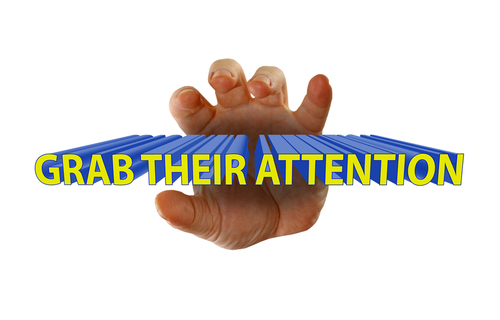 #1. Have an Opening Statement
Consumer Voice Example

Ask for Co-sponsoring the 
Put a Registered Nurse in the Nursing Home Act
#2. Present the Problem
Lay out the issues:

Why is this a problem?
Who is affected?
#2. Present the Problem
Consumer Voice Example for the 
Put a Registered Nurse in the Nursing Home Act: 
What is the Problem?

Nursing homes are only required to have a registered nurse 8 hours a day/7 days a week 
RNs are the only nursing personnel with the education and licensure to conduct assessments
If a RN is onsite, she or he can evaluate the resident’s status and determine if resident should/should not go to hospital
Higher levels of RN staffing improve care, save money
#3. Give the Facts
Facts. Figures. Data.

Provide solid evidence to support your argument.
Provide data relevant to your audience.
When using statistics, provide a mental picture.
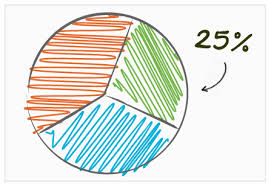 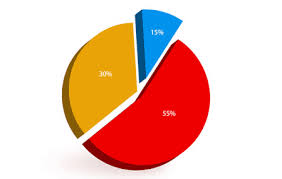 #3. Give the Facts
Consumer Voice Example for the                                        Put a Registered Nurse in the Nursing Home Act

Number of states with a requirement for RN 24 hours a day 
National percentage of facilities that do not currently have a 24-hour RN
Rates of preventable poor care outcomes for Congressperson’s state
Rate of hospitalization of nursing home residents in Congressperson’s state
Cost of a hospitalization
Cost of a RN annually
Average RN time per resident in the state
Where can you find the facts?
State survey agency
Nursing Home Compare
Nursing Home Compendium
Bureau of Labor Statistics
Government Reports (e.g Government Accountability Office; Department of Health and Human Services Office of Inspector General)
Center for Public Integrity (staffing)
Pro Publica website
#4. Provide a Personal Example/Story
Make it personal:

Put a face to the issue
Share observations
Share personal experiences
Tell a story
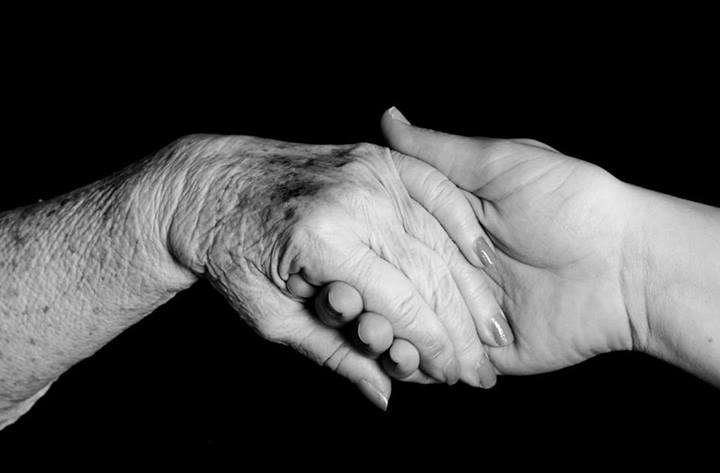 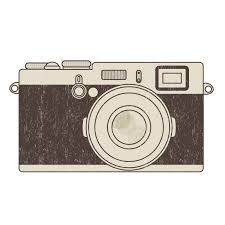 #4. Provide a Personal Example/Story
Consumer Voice Example for the 
Put a Registered Nurse in the Nursing Home Act
#5. Connect to Something Your Audience Cares About
Do your research:

Values		
Interests
Concerns
Voting history
Self-interests
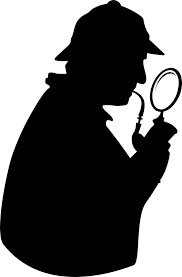 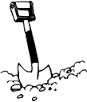 #6. Make the Ask
Reiterate what you want the audience to do. 
Consumer Voice Example: “We’d like to ask you to co-sponsor the Put a Registered Nurse in the Nursing Home Act.”
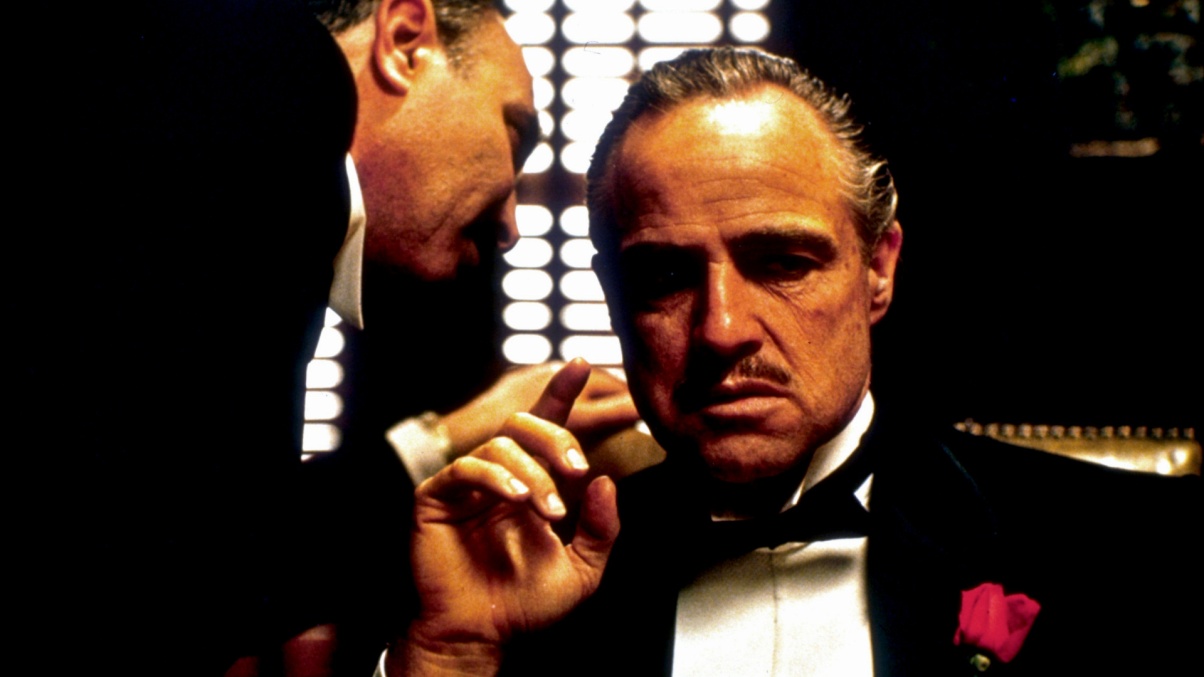 Paramount Pictures
Be Prepared for Questions & Debate
Try to imagine every perspective





…and every angle
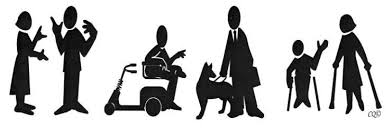 Questions and Debate
Consumer Voice Example of Argument and Response
Closing
Closing your conversation is just as important as your opening.
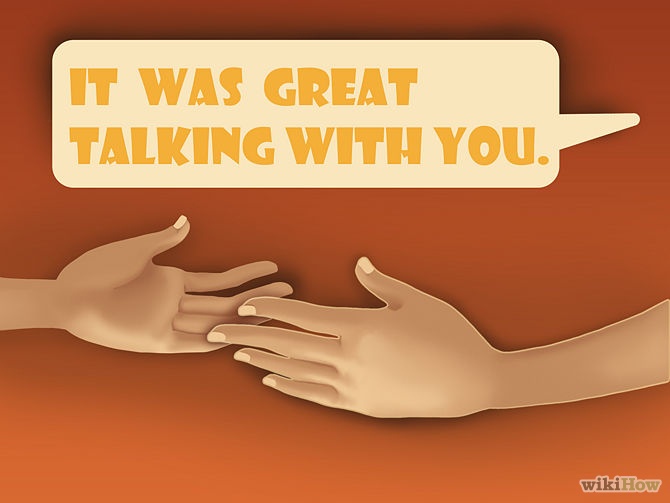 Question and Answer
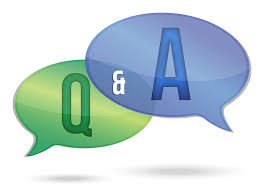 JOIN THE CONSUMER VOICE ACTION NETWORK
www.theconsumervoice.org
On the right side – scroll down
Your Go-To People:
Amanda Celentano     acelentano@theconsumervoice.org
                                      202-332-2275, ext. 221
Robyn Grant                rgrant@theconsumervoice.org
                                      202-332-2275, ext. 205
Marybeth Williams       mwilliams@theconsumervoice.org
                                      202-332-2275, ext. 225
Upcoming Advocacy Training Webinars
April 30, 2015: 2) Delivering Your Message in Person: The Nuts and Bolts of Meeting with a Key Decision Maker 

June 30, 2015: 3) Delivering Your Message: Utilizing Both Traditional Approaches and Social Media
August 27, 2015: 4) How to Grow, Support, and Activate Your Network
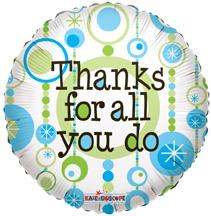 Contact Us
Consumer Voice
1001 Connecticut Ave., NW
Suite 425
Washington, DC 20036
Ph. 202-332-2275

http://www.theconsumervoice.org
Email: info@theconsumervoice.org